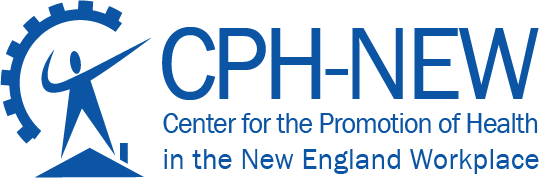 REMOVE THIS SLIDE
INSTRUCTIONS
Use this slide deck to discuss and choose a team structure model that will work for your organization.
Use the tools and resources in the box below to design countermeasures using a Total Worker Health® approach.
Healthy Workplace Participatory Program main page
www.uml.edu/cphnewtoolkit 

Participatory Program Tools

Form Program Teams 
https://www.uml.edu/Research/CPH-NEW/Healthy-Work-Participatory-Program/Form-Program-Teams/

Design Team Start-up Guide
https://www.uml.edu/Research/CPH-NEW/Healthy-Work-Participatory-Program/form-design-team/

Intervention Design and Analysis Scorecard (IDEAS) Tool
https://www.uml.edu/Research/CPH-NEW/Healthy-Work-Participatory-Program/generate-solutions/
Developed by the Center for the Promotion of Health in the New England Workplace with support from NIOSH grant #U19‐OH008857, 2022. Total Worker Health® is a registered trademark of the U.S. Department of Health and Human Services (HHS).  Participation by CPH-NEW does not imply endorsement by HHS, the Centers for Disease Control and Prevention, or the National Institute for Occupational Safety and Health (NIOSH).
Developed by the Center for the Promotion of Health in the New England Workplace with support from NIOSH grant #U19‐OH008857, 2022.
GUIDE FOR STEERING COMMITTEE AND DESIGN TEAM FORMATION
Feedback
DESIGN TEAM
STEERING COMMITTEE
PURPOSE
Root Causes   Solution Design
Oversight  Resources  Evaluation
Front-line employees
Supervisors 
No subordinate pairs
4-8 members
Executive/senior leaders
Middle managers
Key stakeholders
MEMBERS
Assesses root causes
Develops countermeasures 
Develops business case
Generates worker support for countermeasures
Forms and oversees DTs
Communicates to organization
Secures resources 
Evaluates countermeasures
ROLES
Budget and policy authority
Continuous improvement focus
Interested in employee safety, health and well-being
Close to “production” work 
Respected, team players
Available to meet regularly
Open to learning
QUALITIES
MEETING FREQUENCY
More frequent – every 2-3 weeks
Less frequent – 1 per month or as needed
Feedback
SC-DT Participatory Structure  Large, organizational initiative
EXAMPLE Safe Patient Handling Lean Initiative: Large, organizational initiative
SC-DT Participatory Structure  Small, unit-based initiative
EXAMPLESafe Patient Handling Lean Initiative: Single hospital unit
SC Members: 
Managers –  clinical, facilities, education
DT Members: 
Nurses, caregivers, house keeping, engineering, PD
RECRUITMENT TOOL
Who should be on your SC?
KEY PEOPLE 
TO PARTICIPATE
KEY FUNCTIONS/ DEPARTMENTS 
TO REPRESENT
RECRUITMENT TOOL
Who should be on your DT?
KEY PEOPLE 
TO PARTICIPATE
KEY FUNCTIONS/ DEPARTMENTS 
TO REPRESENT